Admire, jeune apprenti !
Cours de C++
Master 1
Wow c’est déjà trop compliqué…
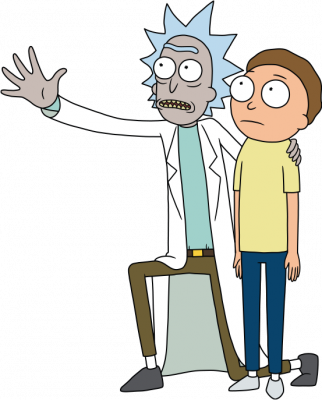 2023 / 2024
‹#›
Sommaire
Présentation du module.
Hello, World!
Types.
Fonctions libres.
Classes.
‹#›
Sommaire
Présentation du module.
Le C++, c’est quoi ?
Organisation.
Contacts.
Outils.
Hello, World!
Types.
Fonctions libres.
Classes.
‹#›
Le C++, c’est quoi ?
Le C++ est un langage de programmation…
Compilé.
➔ Donc c’est rapide à l’exécution.
Orienté-objet.
➔ Donc on peut architecturer des grosses bases de code sans avoir trop envie de mourir.
Générique.
➔ Donc on peut facilement limiter le copier-coller d’algorithmes pour supporter différents types.
Verbeux.
➔ Donc ça pique un peu les yeux quand on lit du code les premières fois.
Populaire.
➔ Donc bien documenté, et qui vous permettra de trouver un travail cool !
1. Présentation du module
‹#›
[Speaker Notes: https://github.com/boostorg/algorithm/blob/28dd87b90e79c5e1d9de82835125aa2bcbb3f468/minmax/example/minmax_timer.cpp
https://github.com/weak1337/Alcatraz/blob/master/Alcatraz/main.cpp]
Organisation
Le module sera composé de :
3 séances de cours magistraux.
12 séances de TPs.
3 séances de TPs notés.
Les ressources seront toutes accessibles en ligne :
Un super site web contenant les chapitres à lire avant chaque TP.
Un joli dépôt GitHub contenant les énoncés des TPs.
Des slides ca-li-brées pour plaire (à venir)
1. Présentation du module
‹#›
[Speaker Notes: Montrer le bô site, et montrer la page d’accueil, et montrer le ?]
Contacts
Les séances de TPs seront encadrées par :
Victor Marsault (Apprentis) — victor.marsault@univ-eiffel.fr
Henri Derycke (Initiaux 1) — henri.derycke@univ-eiffel.fr
Anthony Labarre (Initiaux 2) — anthony.labarre@univ-mlv.fr
Les cours magistraux seront animés par :
Céline Noël — celine.noel.7294@gmail.com
Vous pouvez nous contacter par mail mais aussi poser vos questions sur les channels Discord dédiés.
1. Présentation du module
‹#›
Outils
Pour tester des snippets de code :
➔ Compiler Explorer !

Pour développer des projets :
Visual Studio Code
CMake
Git
1. Présentation du module
‹#›
Sommaire
Présentation du module.
Hello, World!
Fonction main.
Afficher du texte dans la console.
Compiler en ligne de commande.
Ajouter un CMakeLists.txt
Lire du texte depuis la console.
Utiliser les arguments du programme.
Types.
Fonctions libres.
Classes.
‹#›
Fonction main
Identifiant — mainArguments — () / (int, char**)Type de retour — int

int main(){    return 0;}
2. Hello, World!
‹#›
[Speaker Notes: https://godbolt.org/z/EzKsE7nWv]
Afficher du texte dans la console
#include <iostream>int main(){    std::cout << "Hello World!" << std::endl;    return 0;}
2. Hello, World!
‹#›
[Speaker Notes: https://godbolt.org/z/EzKsE7nWv]
Afficher du texte dans la console
#include <iostream>int main(){    std::cout << "Hello World!" << std::endl;    return 0;}
Donne accès aux symboles déclarés dans la section I/O (Input/Output, i.e. Entrées/Sorties) de la librairie standard.
2. Hello, World!
‹#›
[Speaker Notes: https://godbolt.org/z/EzKsE7nWv]
Afficher du texte dans la console
#include <iostream>int main(){    std::cout << "Hello World!" << std::endl;    return 0;}
Cible les symboles du namespace std (librairie standard)
2. Hello, World!
‹#›
Afficher du texte dans la console
#include <iostream>int main(){    std::cout << "Hello World!" << std::endl;    return 0;}
Sortie standard.
Saut de ligne + flush.
2. Hello, World!
‹#›
Compiler en ligne de commande
Pour compiler, depuis un terminal :



Puis, pour exécuter :
g++ -std=c++17 hello-world.cpp -o hello-world
./hello-world
2. Hello, World!
‹#›
Ajouter un CMakeLists.txt
cmake_minimum_required(VERSION 3.17)project(cours-1)add_executable(hello-world	hello-world.cpp)target_compile_features(hello-world PRIVATE cxx_std_17)target_compile_options(hello-world PRIVATE	-Wall	-Wextra	-Werror)
2. Hello, World!
‹#›
[Speaker Notes: https://godbolt.org/z/EzKsE7nWv]
Ajouter un CMakeLists.txt
cmake_minimum_required(VERSION 3.17)project(cours-1)add_executable(hello-world	hello-world.cpp)target_compile_features(hello-world PRIVATE cxx_std_17)target_compile_options(hello-world PRIVATE	-Wall	-Wextra	-Werror)
Légende
Permet de générer un exécutable.
2. Hello, World!
‹#›
Ajouter un CMakeLists.txt
cmake_minimum_required(VERSION 3.17)project(cours-1)add_executable(hello-world	hello-world.cpp)target_compile_features(hello-world PRIVATE cxx_std_17)target_compile_options(hello-world PRIVATE	-Wall	-Wextra	-Werror)
Légende
Nom de l’exécutable.
2. Hello, World!
‹#›
Ajouter un CMakeLists.txt
cmake_minimum_required(VERSION 3.17)project(cours-1)add_executable(hello-world	hello-world.cpp)target_compile_features(hello-world PRIVATE cxx_std_17)target_compile_options(hello-world PRIVATE	-Wall	-Wextra	-Werror)
Légende
Liste des sources.
2. Hello, World!
‹#›
Ajouter un CMakeLists.txt
cmake_minimum_required(VERSION 3.17)project(cours-1)add_executable(hello-world	hello-world.cpp)target_compile_features(hello-world PRIVATE cxx_std_17)target_compile_options(hello-world PRIVATE	-Wall	-Wextra	-Werror)
Légende
Permet de sélectionner un set de fonctionnalités pour le langage.
2. Hello, World!
‹#›
Ajouter un CMakeLists.txt
cmake_minimum_required(VERSION 3.17)project(cours-1)add_executable(hello-world	hello-world.cpp)target_compile_features(hello-world PRIVATE cxx_std_17)target_compile_options(hello-world PRIVATE	-Wall	-Wextra	-Werror)
Légende
C++ 17
2. Hello, World!
‹#›
[Speaker Notes: https://godbolt.org/z/EzKsE7nWv]
Ajouter un CMakeLists.txt
cmake_minimum_required(VERSION 3.17)project(cours-1)add_executable(hello-world	hello-world.cpp)target_compile_features(hello-world PRIVATE cxx_std_17)target_compile_options(hello-world PRIVATE	-Wall	-Wextra	-Werror)
Légende
Permet de passer des options au compilateur lors de la phase de compilation.
2. Hello, World!
‹#›
Ajouter un CMakeLists.txt
cmake_minimum_required(VERSION 3.17)project(cours-1)add_executable(hello-world	hello-world.cpp)target_compile_features(hello-world PRIVATE cxx_std_17)target_compile_options(hello-world PRIVATE	-Wall	-Wextra	-Werror)
Légende
Active un premier set de warnings.
2. Hello, World!
‹#›
Ajouter un CMakeLists.txt
cmake_minimum_required(VERSION 3.17)project(cours-1)add_executable(hello-world	hello-world.cpp)target_compile_features(hello-world PRIVATE cxx_std_17)target_compile_options(hello-world PRIVATE	-Wall	-Wextra	-Werror)
Légende
Active un second set de warnings.
2. Hello, World!
‹#›
Ajouter un CMakeLists.txt
cmake_minimum_required(VERSION 3.17)project(cours-1)add_executable(hello-world	hello-world.cpp)target_compile_features(hello-world PRIVATE cxx_std_17)target_compile_options(hello-world PRIVATE	-Wall	-Wextra	-Werror)
Légende
Considère les warnings comme des erreurs.
2. Hello, World!
‹#›
Lire du texte depuis la console
#include <iostream>#include <string>int main(){    std::cout << "What's your name? " << std::endl;    auto name = std::string {};    std::cin >> name;    std::cout << "Hello " << name << std::endl;    return 0;}
2. Hello, World!
‹#›
Lire du texte depuis la console
#include <iostream>#include <string>int main(){    std::cout << "What's your name? " << std::endl;    auto name = std::string {};    std::cin >> name;    std::cout << "Hello " << name << std::endl;    return 0;}
Construit une instance
de type std::string
2. Hello, World!
‹#›
Lire du texte depuis la console
#include <iostream>#include <string>int main(){    std::cout << "What's your name? " << std::endl;    auto name = std::string {};    std::cin >> name;    std::cout << "Hello " << name << std::endl;    return 0;}
Type déduit de ce qu’il y a à droite du symbole =
2. Hello, World!
‹#›
Lire du texte depuis la console
#include <iostream>#include <string>int main(){    std::cout << "What's your name? " << std::endl;    auto name = std::string {};    std::cin >> name;    std::cout << "Hello " << name << std::endl;    return 0;}
Entrée standard.
2. Hello, World!
‹#›
[Speaker Notes: https://godbolt.org/z/b349EY9vo]
Utiliser les arguments du programme
#include <iostream>int main(int argc, char** argv){    if (argc != 2u)    {        std::cerr << "Program expects one argument: " 					<< (argc - 1)					<< " were given." << std::endl;        return -1;    }    std::cout << "Hello " << argv[1] << std::endl;    return 0;}
2. Hello, World!
‹#›
Utiliser les arguments du programme
#include <iostream>int main(int argc, char** argv){    if (argc != 2u)    {        std::cerr << "Program expects one argument: " 					<< (argc - 1)					<< " were given." << std::endl;        return -1;    }    std::cout << "Hello " << argv[1] << std::endl;    return 0;}
Chemin de l’exécutable, puis arguments.
Nombre d’arguments
(+ 1 pour le chemin de l’exécutable)
2. Hello, World!
‹#›
Utiliser les arguments du programme
#include <iostream>int main(int argc, char** argv){    if (argc != 2u)    {        std::cerr << "Program expects one argument: " 					<< (argc - 1)					<< " were given." << std::endl;        return -1;    }    std::cout << "Hello " << argv[1] << std::endl;    return 0;}
Sortie d’erreurs.
2. Hello, World!
‹#›
[Speaker Notes: https://godbolt.org/z/bWrW3Gs63]
Sommaire
Présentation du module.
Hello, World!
Types.
Types fondamentaux.
Définition de variables avec auto.
Chaînes de caractères.
Tableaux dynamiques.
Références.
Variables et références constantes.
Fonctions libres.
Classes.
‹#›
Types fondamentaux
Les types hérités du C :
Types entiers : int, short, long, unsigned int, …
Types flottants : float, double.
Types character : char, unsigned char.

Mais aussi :
Type booléen : bool.
Types entiers de taille fixe : int8_t, uint32_t, …
Type taille : size_t.
3. Types
‹#›
Définition de variables avec auto
auto int_value = 3;auto unsigned_value = 3u;auto float_value = 3.f;
auto double_value = 3.0;
auto size_value = size_t { 3 };auto return_value = fcn();
3. Types
‹#›
Définition de variables avec auto
Avantages :
Les variables de types fondamentaux sont nécessairement initialisées.
Pas de duplication d’information dans le code (donc refactoring plus rapide)

Inconvénient :
Si on n’a pas d’IDE, il est nécessaire de fouiller un peu et d’aller chercher le type de retour des fonctions pour connaître celui des variables.
3. Types
‹#›
Chaînes de caractères
#include <string>int main(){    auto empty_str = std::string {};    auto pouet = std::string { "pouet" };    auto size = pouet.length();    auto c0 = pouet.front();    auto c3 = pouet[3];    auto big_pouet = std::string {};    for (auto c: pouet)    {        big_pouet += std::toupper(c);    }    auto half_pouet = pouet.substr(0, pouet.length() / 2);    return 0;}
3. Types
‹#›
Tableaux dynamiques
#include <vector>

int main()
{
    auto v1 = std::vector<int> {};
    v1.emplace_back(0);
    v1.emplace_back(1);
    v1.emplace_back(2);
    
    auto v2 = std::vector { 3, 2 };
    auto size = v2.size();
    auto sum = 0;
    for (auto e: v2)
    {
        sum += e;
    }

    auto v3 = std::vector(3, 2);    auto elt = v3[2];

    return 0;
}
⚠ Attention !
Les syntaxes d’initialisation pour v2 et v3 
ne sont pas équivalentes :
v2 vaut [3, 2]
v3 vaut [2, 2, 2] (3 fois l’élément 2)
3. Types
‹#›
[Speaker Notes: Constructeur bizarres…]
Références
#include <iostream>
#include <vector>

int main()
{
    auto a = 1;
    std::cout << a << std::endl; // 1

    auto& b = a;
    b = 3;
    std::cout << a << std::endl; // 3

    auto  vec = std::vector { 1, 2, 3 };
    auto& last = vec.back();
    last = 5;
    std::cout << vec[2] << std::endl; // 5

    return 0;
}
Pour définir une référence, on place une esperluette (&) après le type.

Une référence est un alias d’une variable, elle partage donc le même espace mémoire qu’elle.
3. Types
‹#›
Variables et références constantes
int main()
{
    const auto const_var = 1;
    const_var = 3; // invalide

    auto        mutable_var = 1;
    const auto& const_ref   = mutable_var;
    const_ref = 3; // invalide

    return 0;
}
Pour définir une variable ou une référence constante, on place const sur le type.

Avantages :
Facilite le debug (si c’est constant, c’est que ça ne changera pas)
Facilite la compréhension du code.

Inconvénient :
Verbeux, donc il faut s’habituer à la lecture.
3. Types
‹#›
Sommaire
Présentation du module.
Hello, World!
Types.
Fonctions libres
Définir une fonction.
Surcharger une fonction.
Passage de paramètres.
Classes.
‹#›
Définir une fonction
void print_sum(int e1, int e2)
{
    std::cout << e1 + e2 << std::endl;
}

size_t count_letter(const std::string& words, char letter)
{
    auto count = size_t { 0 };
    for (auto l: words)
    {
        if (l == letter)
        {
            ++count;
        }
    }
    return count;
}
4. Fonctions libres
‹#›
Définir une fonction
void print_sum(int e1, int e2)
{
    std::cout << e1 + e2 << std::endl;
}

size_t count_letter(const std::string& words, char letter)
{
    auto count = size_t { 0 };
    for (auto l: words)
    {
        if (l == letter)
        {
            ++count;
        }
    }
    return count;
}
Type de retour.
4. Fonctions libres
‹#›
Définir une fonction
void print_sum(int e1, int e2)
{
    std::cout << e1 + e2 << std::endl;
}

size_t count_letter(const std::string& words, char letter)
{
    auto count = size_t { 0 };
    for (auto l: words)
    {
        if (l == letter)
        {
            ++count;
        }
    }
    return count;
}
Identifiant de la fonction.
4. Fonctions libres
‹#›
Définir une fonction
void print_sum(int e1, int e2)
{
    std::cout << e1 + e2 << std::endl;
}

size_t count_letter(const std::string& words, char letter)
{
    auto count = size_t { 0 };
    for (auto l: words)
    {
        if (l == letter)
        {
            ++count;
        }
    }
    return count;
}
Paramètres de la fonction.
4. Fonctions libres
‹#›
Définir une fonction
void print_sum(int e1, int e2)
{
    std::cout << e1 + e2 << std::endl;
}

size_t count_letter(const std::string& words, char letter)
{
    auto count = size_t { 0 };
    for (auto l: words)
    {
        if (l == letter)
        {
            ++count;
        }
    }
    return count;
}
Corps de la fonction.
4. Fonctions libres
‹#›
Surcharger une fonction
Vocabulaire :
Signature — Identifiant + Types des paramètres.
Surcharge (ou overloading) — Définir une fonction avec le même identifiant qu’une autre, mais une signature différente.

La surcharge est possible si au moins l’une de ces conditions est vérifiée :
Le nombre de paramètres est différent.
La succession des types de paramètres est différente.
4. Fonctions libres
‹#›
Sommaire
Présentation du module.
Hello, World!
Types.
Fonctions libres.
Classes.
Définir une classe.
Définir une fonction-membre.
Définir un constructeur.
Implémentation par défaut du constructeur par défaut.
Définir un opérateur de flux ami.
‹#›
Surcharger une fonction
void print_sum(int e1, int e2)
{
    std::cout << e1 + e2 << std::endl;
}

void print_sum(int e1, int e2, int e3)
{
    std::cout << e1 + e2 + e3 << std::endl;
}

void print_sum(const std::string& e1, const std::string& e2)
{
    std::cout << e1 + e2 << std::endl;
}
4. Fonctions libres
‹#›
Passage de paramètres
Passage par valeur (ou par copie)
➔ L’argument est copié au moment de l’appel.
int sum(int v1, int v2)
{
    v1 += v2;
    return v1;
}

int main()
{
    auto v1 = 3;
    auto v2 = 5;
    std::cout << sum(v1, v2) << std::endl; // 8
    std::cout << v1 << std::endl;          // 3

    return 0;
}
4. Fonctions libres
‹#›
Passage de paramètres
Passage par référence.
➔ On crée un alias sur l’argument au moment de l’appel.
int add(int& res, int v)
{
    res += v;
    return res;
}

int main()
{
    auto v1 = 3;
    auto v2 = 5;
    std::cout << add(v1, v2) << std::endl; // 8
    std::cout << v1 << std::endl;          // 8

    return 0;
}
4. Fonctions libres
‹#›
Passage de paramètres
Passage par référence constante.
➔ On crée un alias non-mutable sur l’argument au moment de l’appel.
std::string sum(const std::string& v1, const std::string& v2)
{
    return v1 + v2;
}

int main()
{
    auto v1 = std::string { "three" };
    auto v2 = std::string { "five" };
    std::cout << sum(v1, v2) << std::endl; // threefive
    std::cout << v1 << std::endl;          // three

    return 0;
}
4. Fonctions libres
‹#›
Passage de paramètres
L’argument doit être modifié ?
Oui
Non
Passage par référence.
L’argument est rapide à copier ?
Non
Oui
Passage par référence constante.
Passage par valeur.
4. Fonctions libres
‹#›
[Speaker Notes: Par valeur, par référence, par const réf]
Définir une classe
#include <string>

class Student{
public:
    std::string   name;
    int           age = 0;
};

int main()
{
    auto student = Student {};
    student.name = "David";
    student.age = 22;

    return 0;
}
5. Classes
‹#›
[Speaker Notes: class public / private
attributs]
Définir une classe
#include <string>

class Student{
public:
    std::string   name;
    int           age = 0;
};

int main()
{
    auto student = Student {};
    student.name = "David";
    student.age = 22;

    return 0;
}
Nom de la classe.
Attributs de la classe.
5. Classes
‹#›
[Speaker Notes: class public / private
attributs]
Définir une classe
#include <string>

class Student{
public:
    std::string   name;
    int           age = 0;
};

int main()
{
    auto student = Student {};
    student.name = "David";
    student.age = 22;

    return 0;
}
Attention aux oublis !
Oubli du modificateur  public
error: '<attribute>' is private within this context
5. Classes
‹#›
[Speaker Notes: class public / private
attributs]
Définir une classe
#include <string>

class Student{
public:
    std::string   name;
    int           age = 0;
};

int main()
{
    auto student = Student {};
    student.name = "David";
    student.age = 22;

    return 0;
}
Attention aux oublis !
Oubli du point-virgule (;)
error: expected ';' after class definition
5. Classes
‹#›
[Speaker Notes: class public / private
attributs]
Définir une classe
#include <string>

class Student{
public:
    std::string   name;
    int           age = 0;
};

int main()
{
    auto student = Student {};
    student.name = "David";
    student.age = 22;

    return 0;
}
Attention aux oublis !
Non initialisation des attributs de types fondamentaux.
Undefined behavior (à l’exécution)
5. Classes
‹#›
[Speaker Notes: class public / private
attributs]
Définir des fonctions-membres
class Student
{
public:
    void set_attributes(const std::string& name,		              int                age)
    {
        m_name = name;
        m_age  = age; 
    }

    void print() const
    {
        std::cout << "Student called " << m_name
                  << " is " << m_age << " years old."
                  << std::endl;
    }

private:
    std::string m_name;
    int         m_age = 0;
};
int main()
{
    auto student = Student {};
    student.set_attributes("David", 22);
    student.print();
    return 0;
}
5. Classes
‹#›
[Speaker Notes: const / pas const]
Définir des fonctions-membres
class Student
{
public:
    void set_attributes(const std::string& name,		              int                age)
    {
        m_name = name;
        m_age  = age; 
    }

    void print() const
    {
        std::cout << "Student called " << m_name
                  << " is " << m_age << " years old."
                  << std::endl;
    }

private:
    std::string m_name;
    int         m_age = 0;
};
int main()
{
    auto student = Student {};
    student.set_attributes("David", 22);
    student.print();
    return 0;
}
Indique que la fonction ne modifie pas les attributs de l’instance.
5. Classes
‹#›
[Speaker Notes: const / pas const]
Définir un constructeur
class Student
{
public:
    Student(const std::string& name, int age)
        : m_name { name }
        , m_age { age }
    {}

    void print() const
    {
        std::cout << "Student called " << m_name
                  << " is " << m_age << " years old."
                  << std::endl;
    }

private:
    std::string m_name;
    int         m_age = 0;
};
int main()
{
    const auto student = Student { "David",
                                   22 };
    student.print();
    return 0;
}
5. Classes
‹#›
[Speaker Notes: const / pas const]
Définir un constructeur
class Student
{
public:
    Student(const std::string& name, int age)
        : m_name { name }
        , m_age { age }
    {}

    void print() const
    {
        std::cout << "Student called " << m_name
                  << " is " << m_age << " years old."
                  << std::endl;
    }

private:
    const std::string m_name;
    int         m_age = 0;
};
int main()
{
    const auto student = Student { "David",
                                   22 };
    student.print();
    return 0;
}
Liste d’initialisation.
5. Classes
‹#›
[Speaker Notes: const / pas const]
Implémentation par défaut du constructeur par défaut
class Student
{
public:
    Student() = default;

    Student(const std::string& name, int age)
        : m_name { name }
        , m_age { age }
    {}

    void print() const
    {
        std::cout << "Student called " << m_name
                  << " is " << m_age << " years old."
                  << std::endl;
    }

private:
    std::string m_name;
    int         m_age = 0;
};
int main()
{
    const auto david = Student { "David", 22 };
    david.print();
    const auto default_student = Student {};
    default_student.print();

    return 0;
}
5. Classes
‹#›
[Speaker Notes: liste de paramètres]
Implémentation par défaut du constructeur par défaut
class Student
{
public:
    Student() = default;

    Student(const std::string& name, int age)
        : m_name { name }
        , m_age { age }
    {}

    void print() const
    {
        std::cout << "Student called " << m_name
                  << " is " << m_age << " years old."
                  << std::endl;
    }

private:
    std::string m_name;
    int         m_age = 0;
};
int main()
{
    const auto david = Student { "David", 22 };
    david.print();
    const auto default_student = Student {};
    default_student.print();

    return 0;
}
Rétablit l’implémentation par défaut du constructeur par défaut.
5. Classes
‹#›
[Speaker Notes: liste de paramètres]
Définir un opérateur de flux ami
class Student
{
public:
  Student(const std::string& name, int age)
    : m_name { name }
    , m_age { age }
  {}

  friend std::ostream& operator<<(std::ostream& stream,
                                  const Student& student)
  {
    stream << "Student called " << student.m_name
           << " is " << student.m_age << " years old.";
    return stream;
  }

private:
  std::string m_name;
  int         m_age = 0;
};
int main()
{
  const auto student = Student { "David", 22 };
  std::cout << student << std::endl;
  return 0;
}
5. Classes
‹#›
[Speaker Notes: liste de paramètres]
Définir un opérateur de flux ami
class Student
{
public:
  Student(const std::string& name, int age)
    : m_name { name }
    , m_age { age }
  {}

  friend std::ostream& operator<<(std::ostream& stream,
                                  const Student& student)
  {
    stream << "Student called " << student.m_name
           << " is " << student.m_age << " years old.";
    return stream;
  }

private:
  std::string m_name;
  int         m_age = 0;
};
int main()
{
  const auto student = Student { "David", 22 };
  std::cout << student << std::endl;
  return 0;
}
Spécifie que la fonction est amie.
5. Classes
‹#›
[Speaker Notes: liste de paramètres]
Définir un opérateur de flux ami
class Student
{
public:
  Student(const std::string& name, int age)
    : m_name { name }
    , m_age { age }
  {}

  friend std::ostream& operator<<(std::ostream& stream,
                                  const Student& student)
  {
    stream << "Student called " << student.m_name
           << " is " << student.m_age << " years old.";
    return stream;
  }

private:
  std::string m_name;
  int         m_age = 0;
};
⚠ Attention !
Une fonction amie est une fonction libre. Il faut donc lui passer une instance en paramètre pour accéder à ses membres (attributs et méthodes)
5. Classes
‹#›
[Speaker Notes: liste de paramètres]